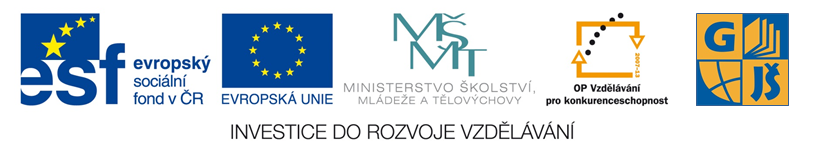 Název vzdělávacího materiálu
Gymnázium a Jazyková škola s právem státní jazykové zkoušky Zlín
10. Trestní řízení IV
Právnické profese v České republice:
soudce (jmenuje na návrh Poslanecké sněmovny PČR prezident republiky doživotně, v případě soudce Ústavního soudu ČR na 10 let)
státní zástupce (zaměstnanec Státního zastupitelství, žalobce u soudu v soudním trestním řízení)
advokát
notář
10. Trestní řízení IV
Advokát 
je právník, který složil advokátní zkoušky 
a je vedený v seznamu České advokátní komory. 
poskytuje právní pomoc
zastupuje před soudem
obhajuje v trestních věcech
vypracovává smlouvy
10. Trestní řízení IV
Notář 
je absolvent právnické fakulty,
který složil notářskou zkoušku
a má notářské místo. 
připravuje soudní řízení o dědictví
vypracovává, ověřuje a bere do úschovy listiny
10. Trestní řízení IV
Příslušný soud prvního stupně je soud:

1. v jehož obvodu byl trestný čin spáchán,
2. kde obviněný žije, nebo kde pracuje,
3. nebo kde vyšel čin najevo.

A to v tomto pořadí.
10. Trestní řízení IV
V soudním řízení rozhodují soudy v následujícím pořadí:

1. okresní soud (u závažných trestných činů krajský soud)
2. po odvolání: krajský soud (resp. vrchní soud)
3. po dovolání: vrchní soud (resp. nejvyšší soud).
10. Trestní řízení IV
Mimořádnými opravnými prostředky jsou: 

stížnost ministru spravedlnosti pro porušení zákona,
podnět Ústavnímu soudu ČR pro porušení ústavnosti.
10. Trestní řízení IV
Shrnutí:
10. Trestní řízení IV
Právnické profese v České republice:
soudce
státní zástupce
advokát 
notář 

U každé profese uveďte její charakteristiku.
10. Trestní řízení IV
Právnické profese v České republice:
soudce (rozhoduje o vině a nevině, druhu a výši trestu)
státní zástupce (žalobce u soudu v soudním trestním řízení)
advokát (poskytuje právní pomoc, zastupuje před soudem)
notář (ověřuje a bere do úschovy listiny)
10. Trestní řízení IV
Soudem prvního stupně je soud:
1. v jehož obvodu byl trestný čin spáchán,
2. kde obviněný žije, nebo kde pracuje,
3. nebo kde vyšel čin najevo.
10. Trestní řízení IV
V soudním řízení rozhodují soudy 
v tomto pořadí:
1. okresní soud (resp. krajský soud)
2. po odvolání: 
krajský soud (resp. vrchní soud)
3. po dovolání: 
vrchní soud (resp. nejvyšší soud).